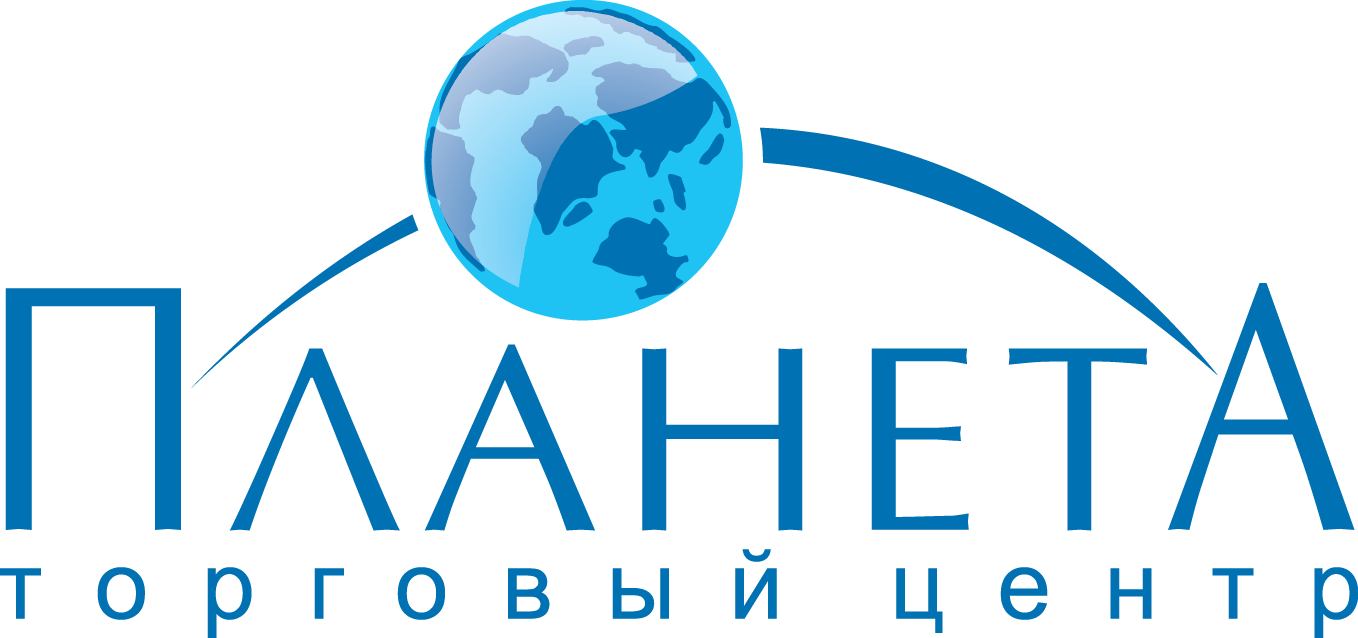 г. Пятигорск, Бунимовича, д. 7, офис 306Моб.: 8 (928) 821-83-36, Тел. / Факс: 8 (8793) 39-08-92kmvplaneta@yandex.ru
KMV-PLANETA.RU
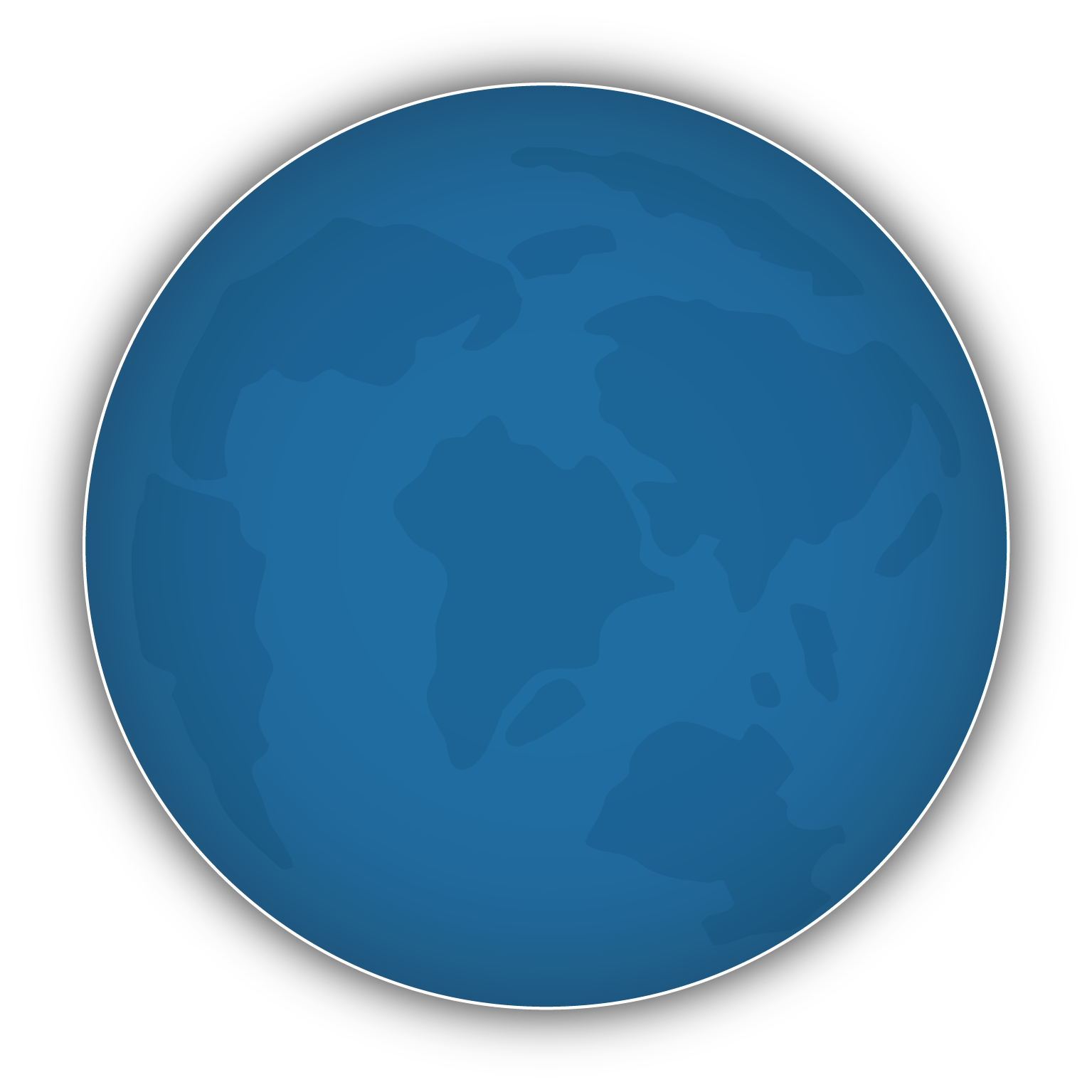 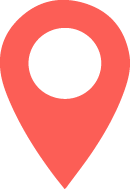 ТРАНСПОРТНАЯДОСТУПНОСТЬ
Удобное расположение
в центре города с большой
проходимостью
транспорта
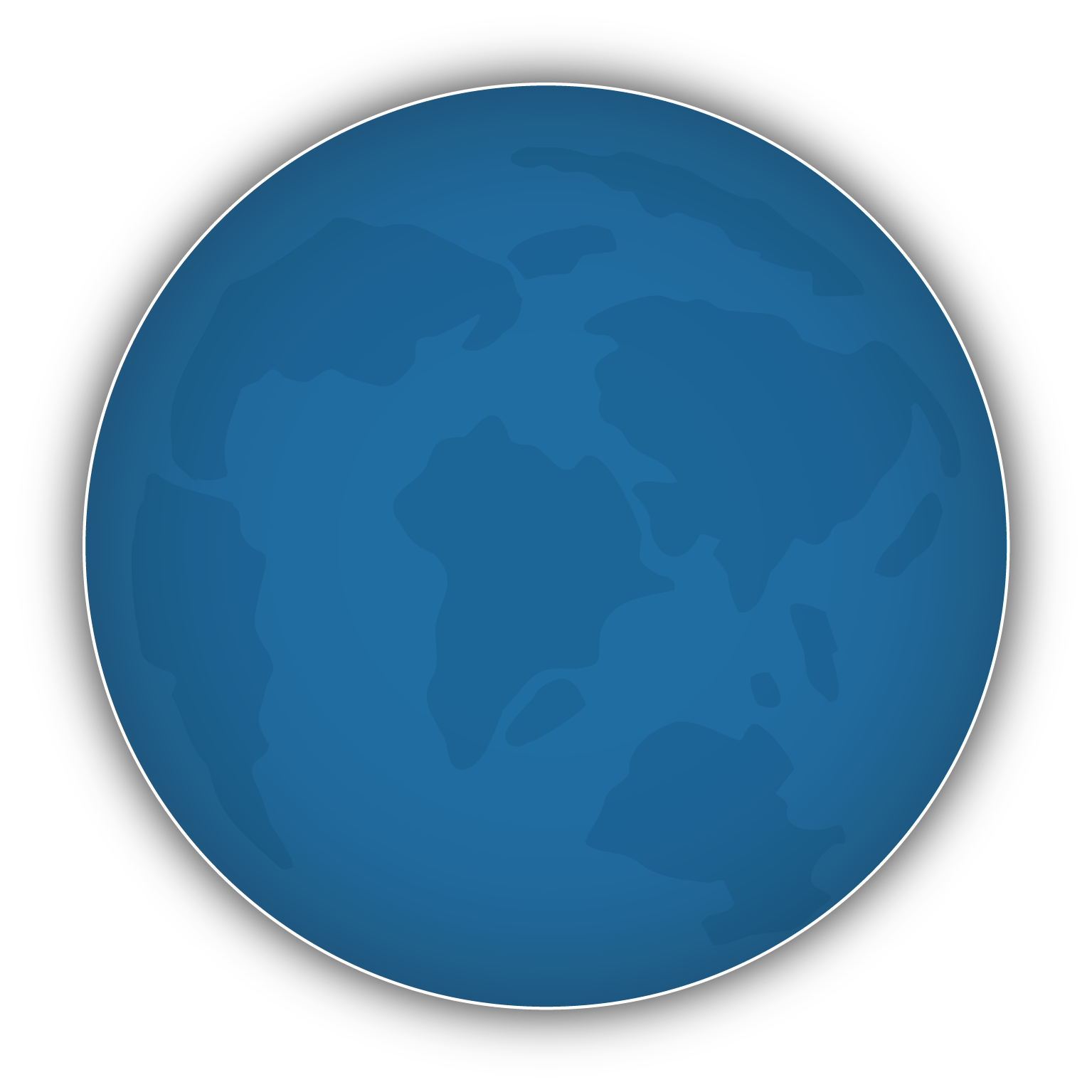 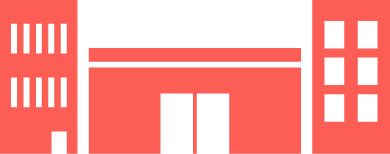 УЗНАВАЕМОСТЬОБЪЕКТА
Вы легко объясните клиентам
и партнерам, где находится 
офис, и как добраться
до места
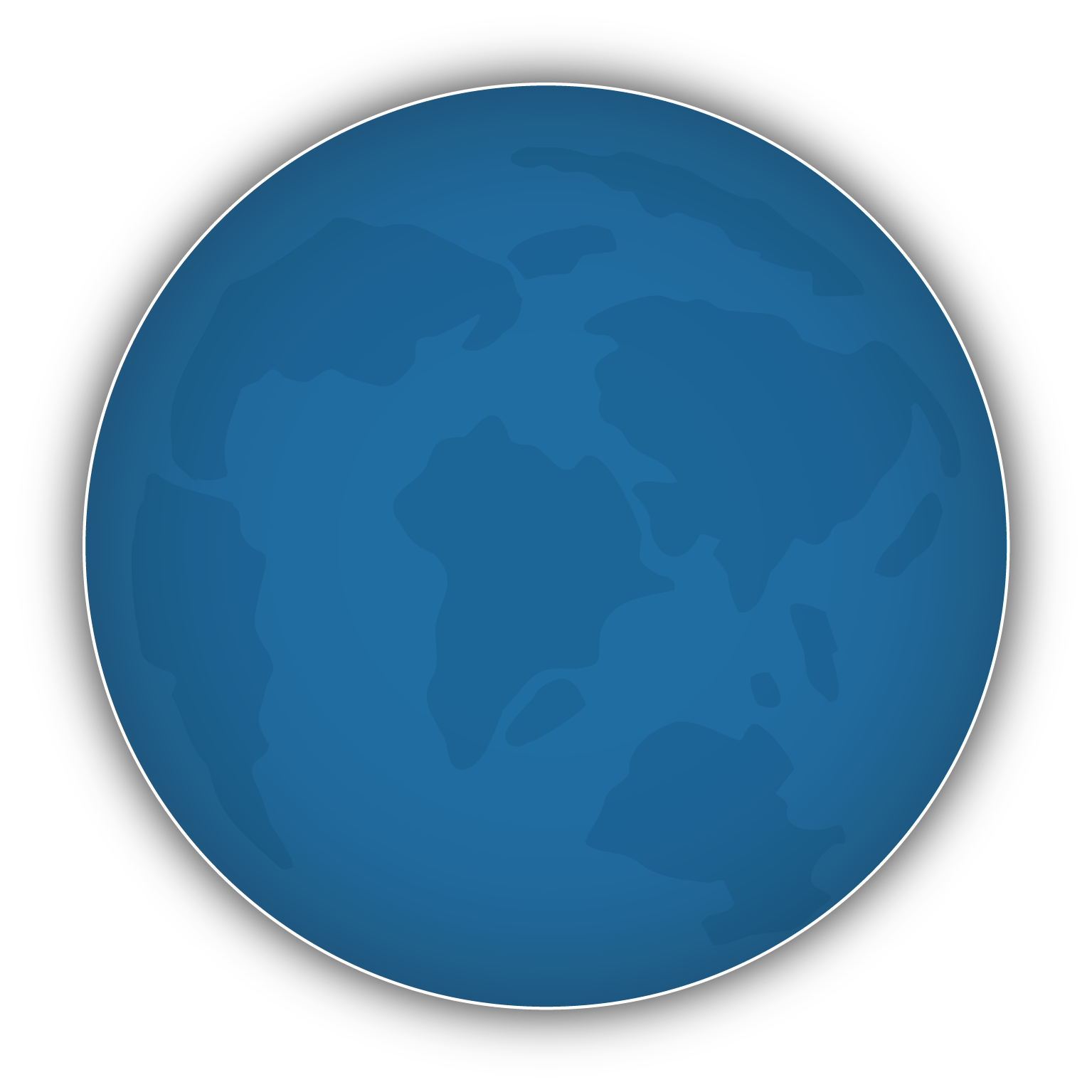 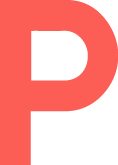 БОЛЬШАЯПАРКОВКА
Мы уже подумали
о большой парковке для
ваших сотрудников и клиентов
на 400 машиномест
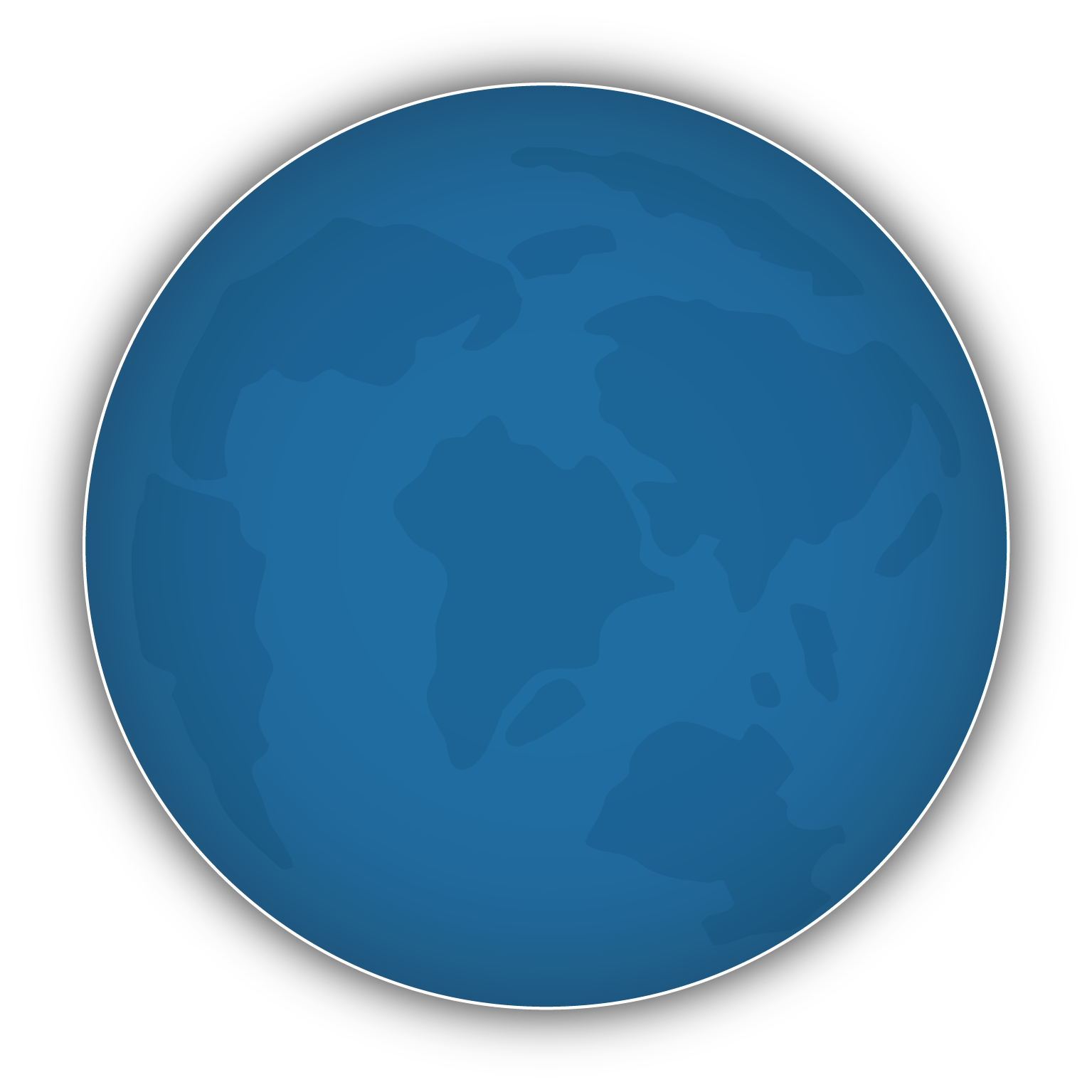 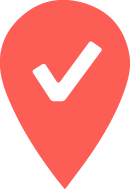 ИНФРАСТРУКТУРАРАЙОНА
В шаговой доступности - деловой
и исторический центр города,
а также заведения питания, салоны
красоты и фитнес-клубы 
для комфорта ваших 
сотрудников
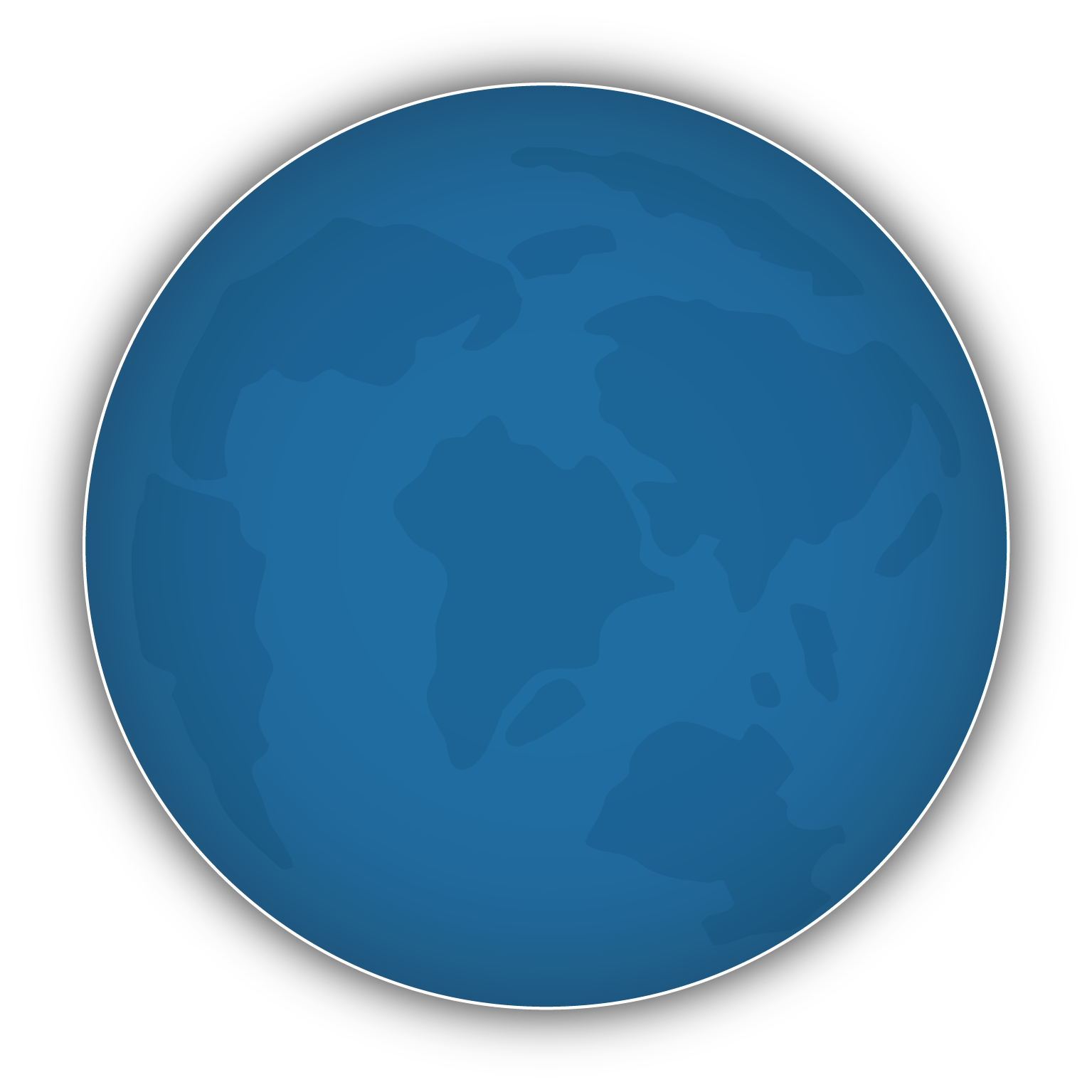 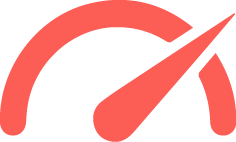 ВЫСОКО -СКОРОСТНОЙ ИНТЕРНЕТ
(50 МБ/СЕК)
Вы можете сразу подключиться
к одному из провайдеров - 
Билайн, Ростелеком, 
Пост Лтд
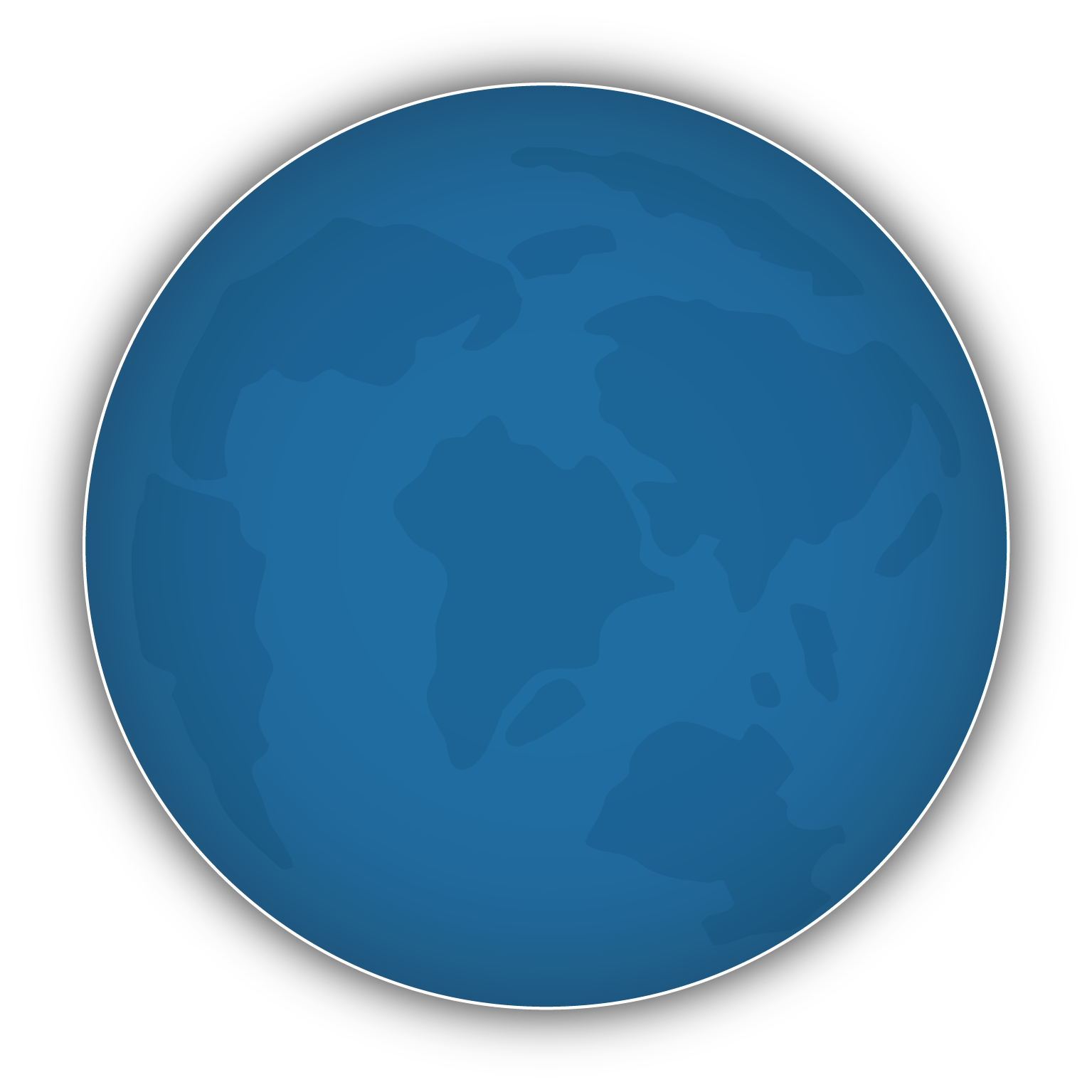 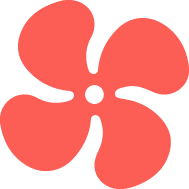 КОНДИЦИОНЕРЫВ КАЖДОМ ОФИСЕ
В каждом из офисов торгового центра 
установлены кондиционеры. Вам не 
придется нести дополнительные
расходы по обеспечению 
комфорта сотрудников 
и клиентов
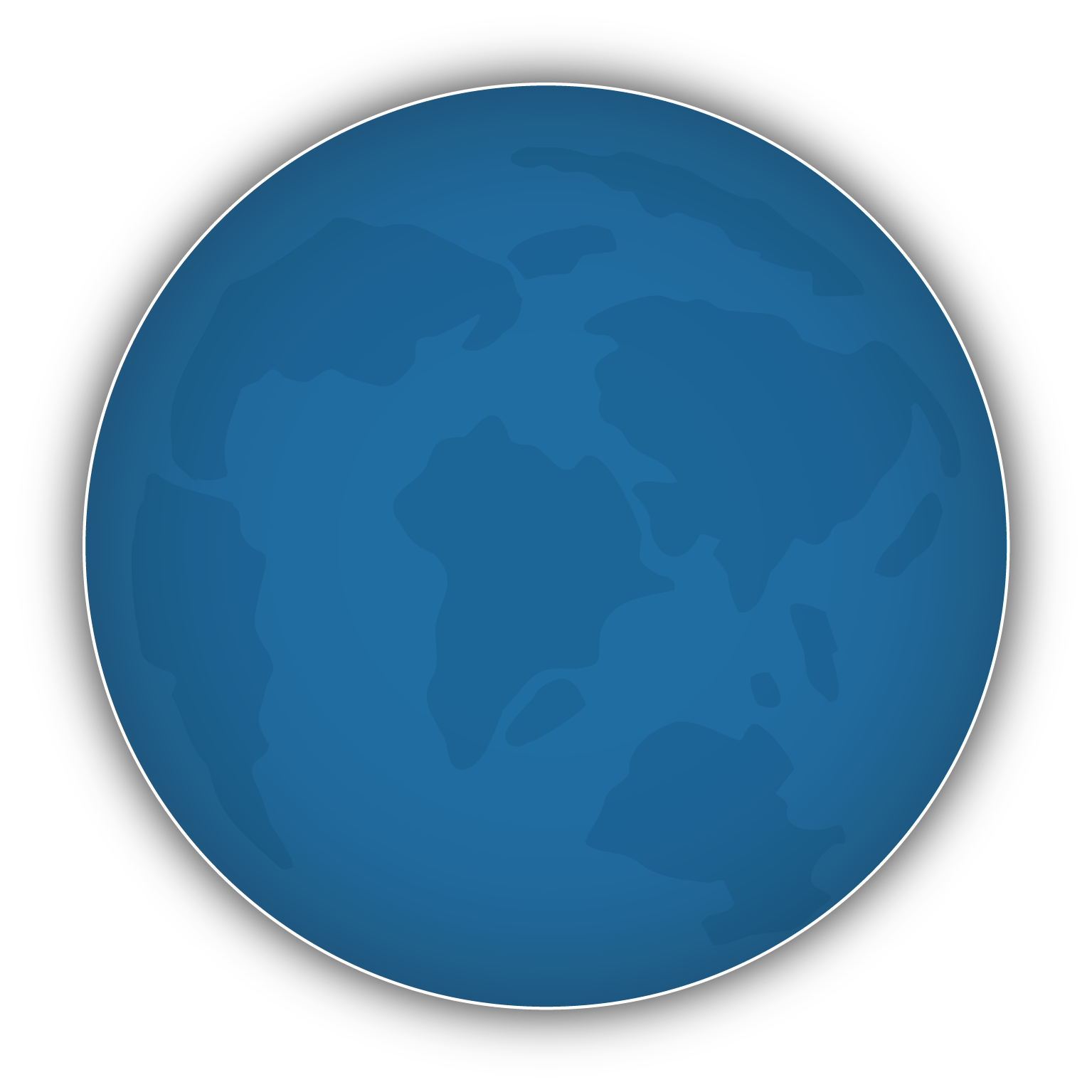 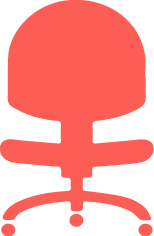 ВОЗМОЖНААРЕНДА ОФИСОВС МЕБЕЛЬЮ
В ТЦ «Планета» вы можете выбрать
офис с мебелью и сразу
начать работу
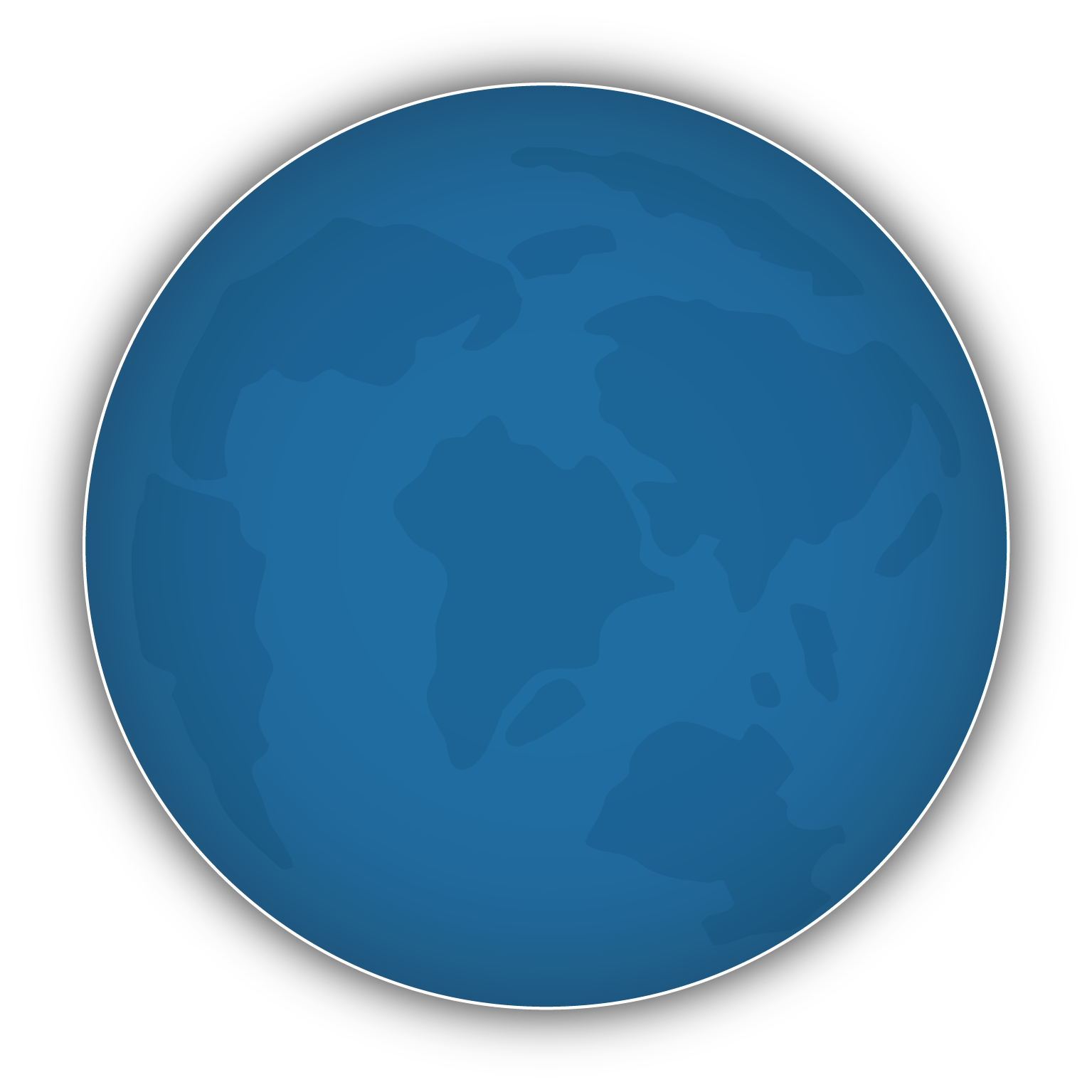 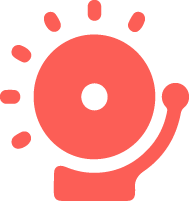 ПОЖАРНАЯ СИГНАЛИЗАЦИЯВ КАЖДОМ ОФИСЕ
Мы экономим ваше время и средства,
поэтому уже установили пожарную
сигнализацию. Помещения в 
ТЦ «Планета» полностью
соответствуют техническому 
регламенту
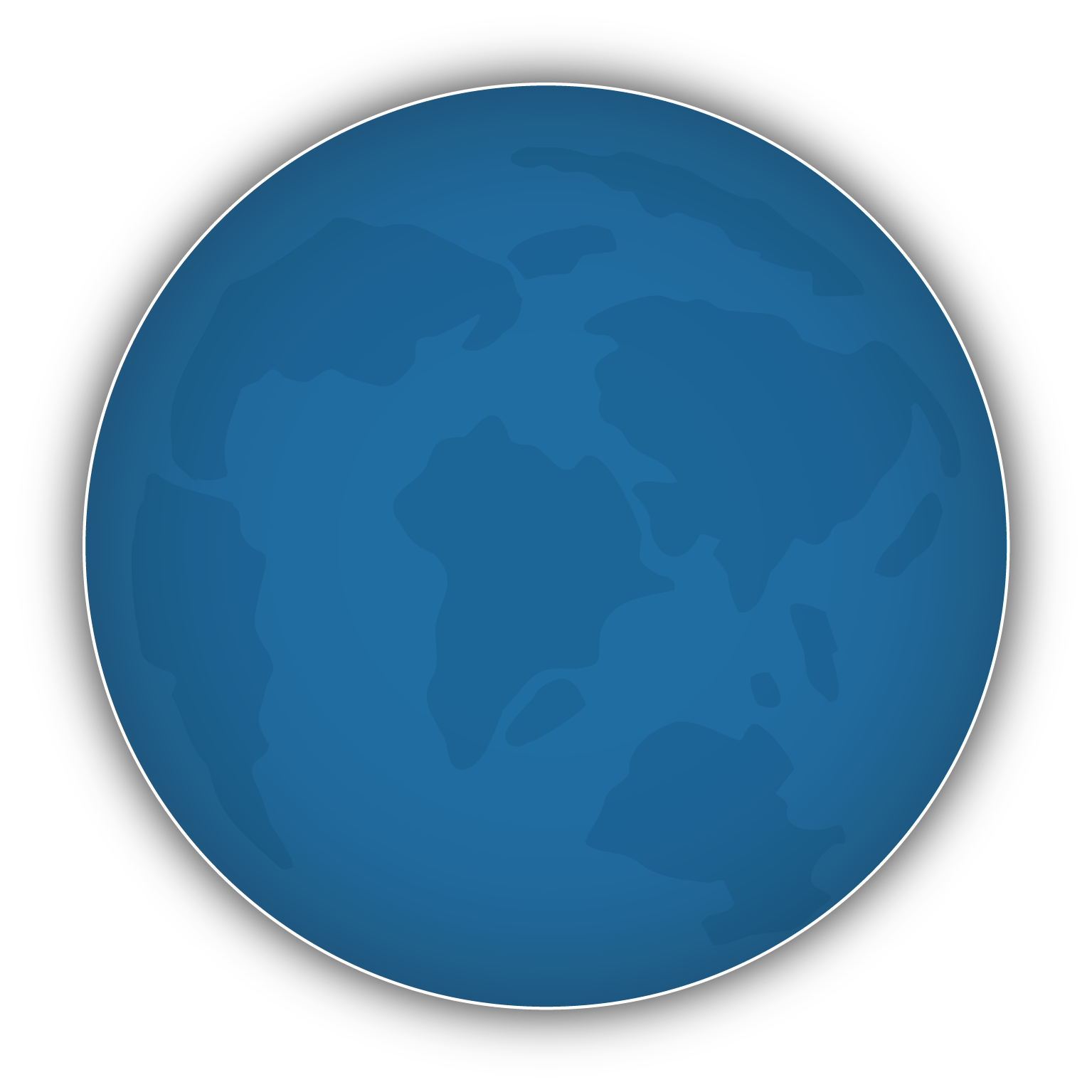 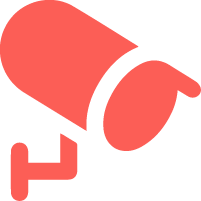 КРУГЛОСУТОЧНАЯ ОХРАНА И ВИДЕО-НАБЛЮДЕНИЕ
Нам важна ваша безопасность
и сохранность вашего имущества, 
поэтому мы ведем наблюдение
внутри и снаружи здания 
24 часа в сутки
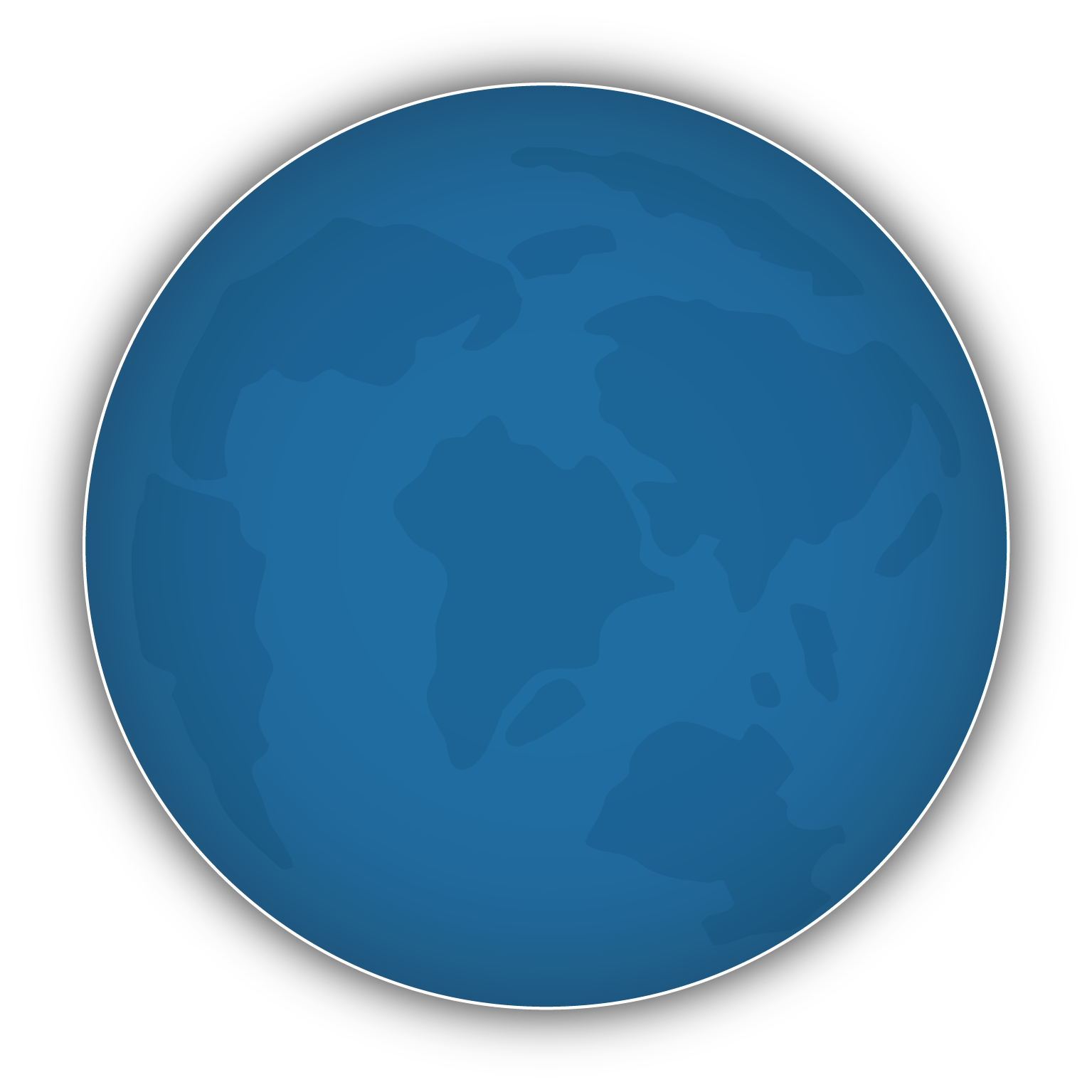 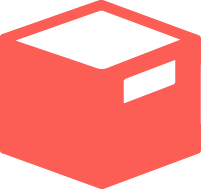 АРЕНДНЫЕКАНИКУЛЫ
Мы понимаем, что для начала
полноценной работы вам нужно
время, поэтому для въезда и
обустройства предоставляем 
две недели  арендных 
каникул
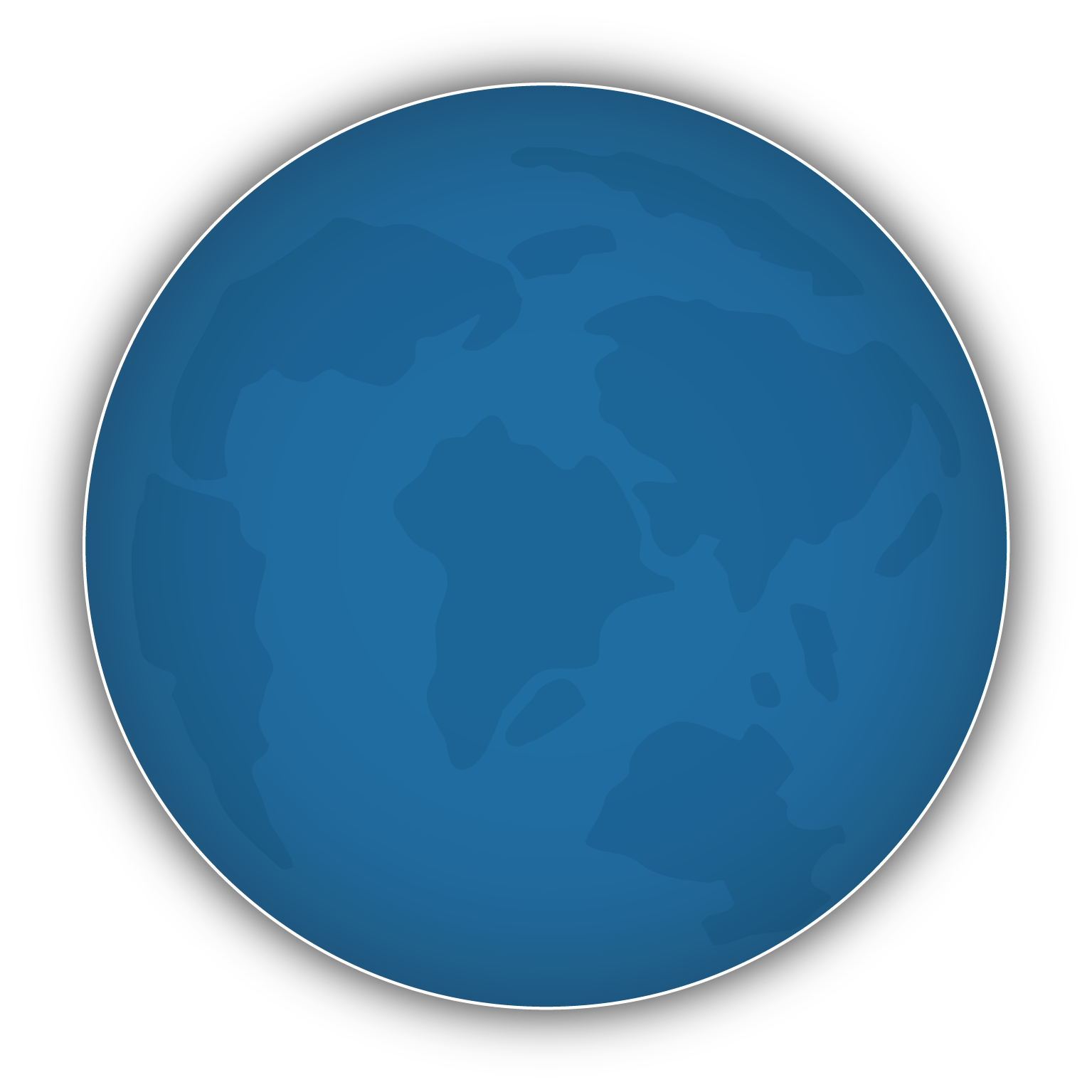 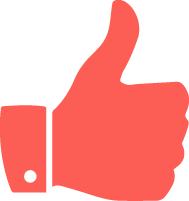 НИКАКИХ ДОПОЛНИТЕЛЬНЫХ СБОРОВ
Вы получаете помещение
для бизнеса и не платите за 
отопление, воду, охрану
и парковку
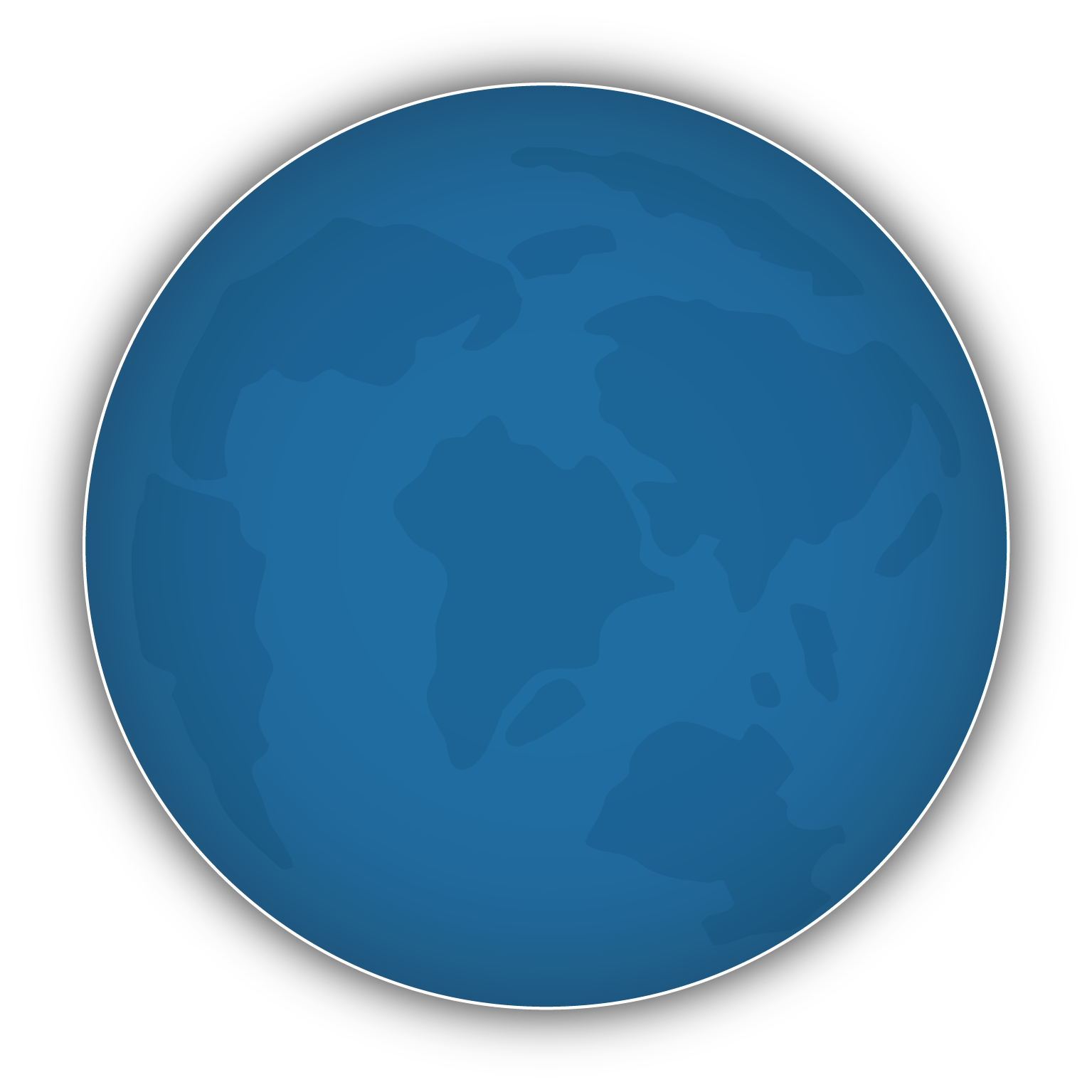 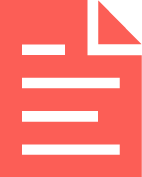 УСЛОВИЯ ДОГОВОРА НЕ МЕНЯЮТСЯ
Мы даем гарантии качественного
оказания услуг по фиксированной
стоимости на протяжении
всего срока аренды
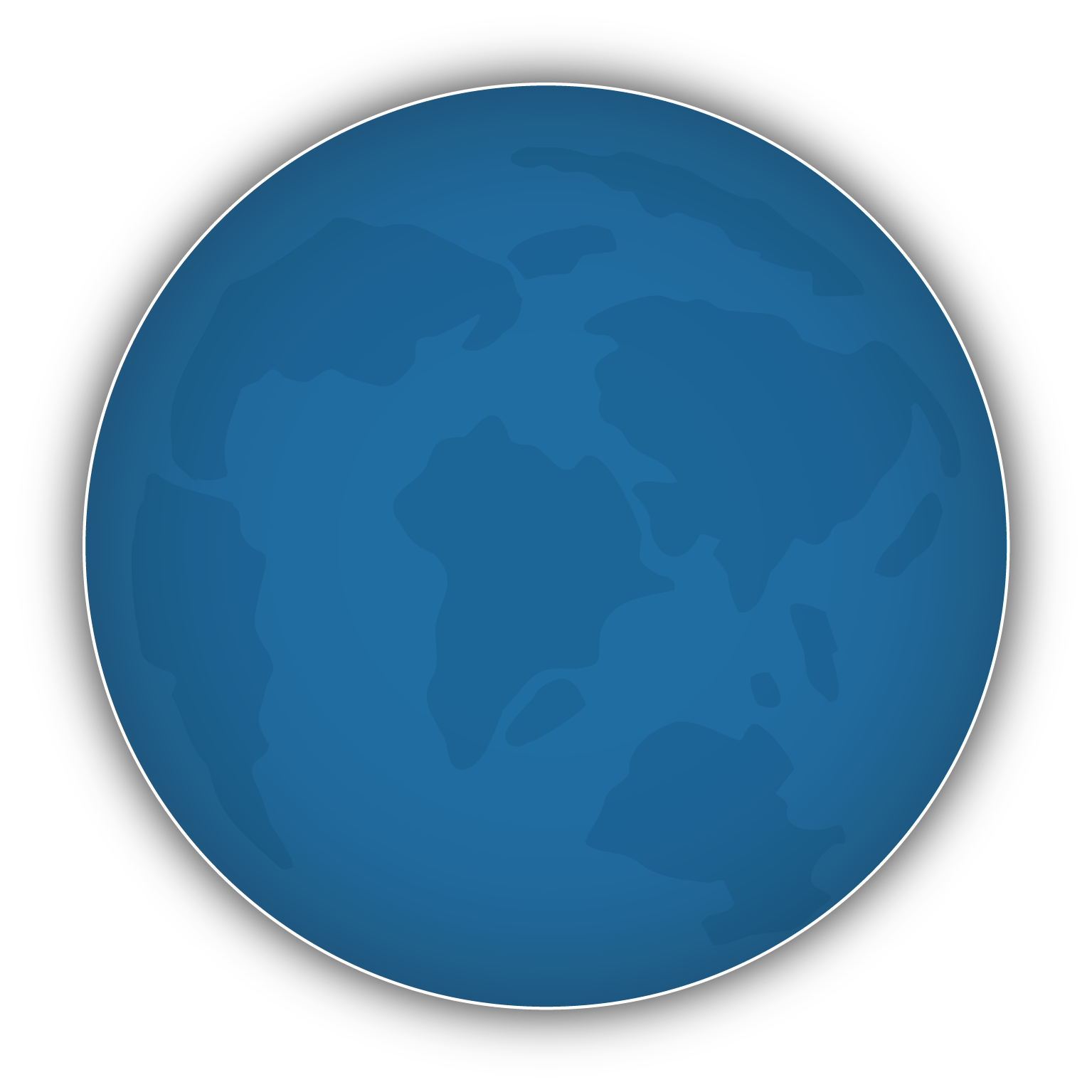 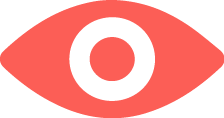 ПОСМОТРЕТЬСВОБОДНЫЕПЛОЩАДИ
Сейчас в нашем ТЦ свободны несколько
офисов. Актуальное наличие свободных
площадей вы можете увидеть на
нашем сайте по ссылке:
http://www.kmv-planeta.ru/
planning/1_korpus/1_etaj/
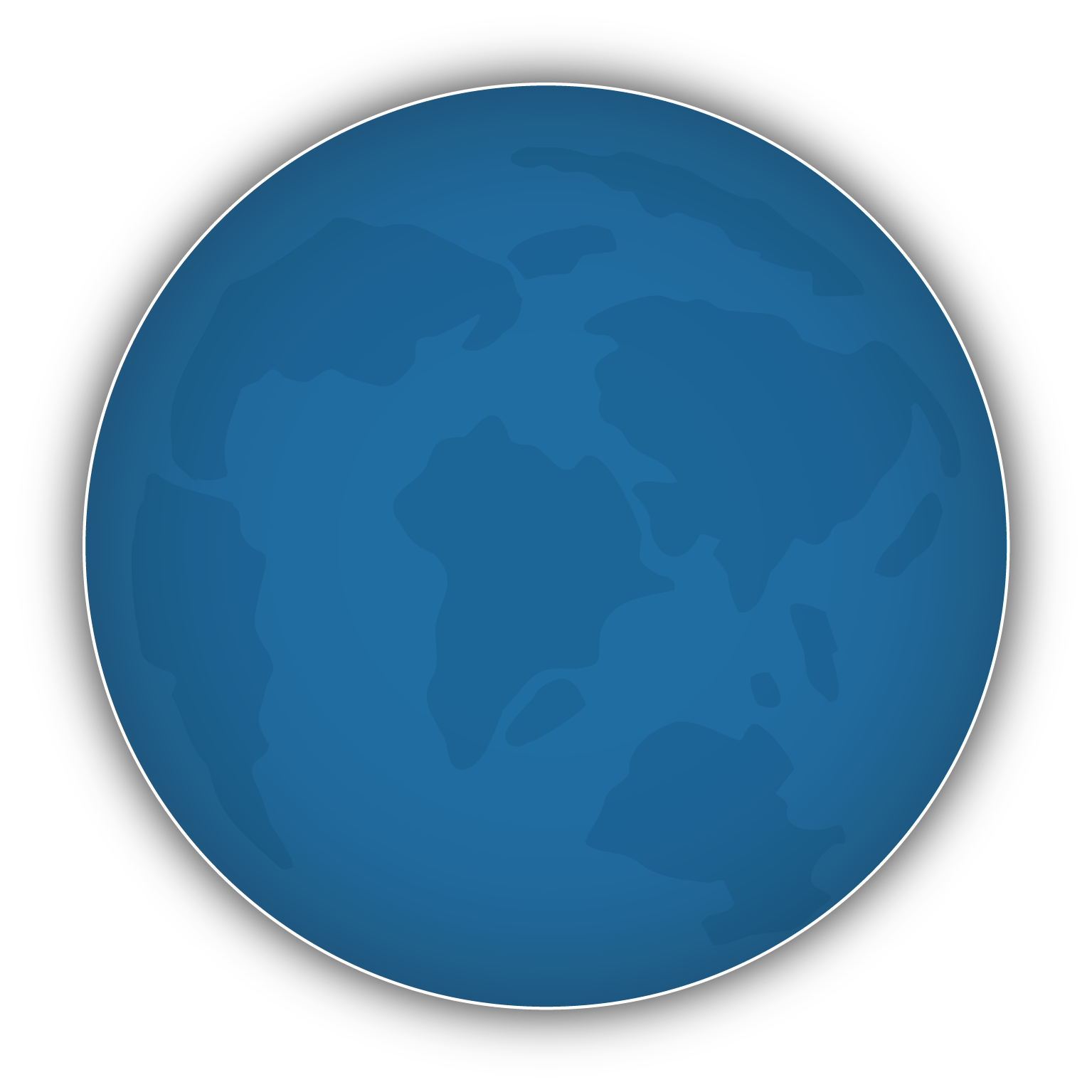 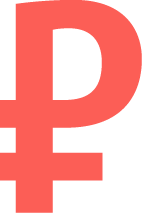 ЦЕНА АРЕНДЫ ОФИСОВ В ДРУГИХ ТЦ ПЯТИГОРСКА
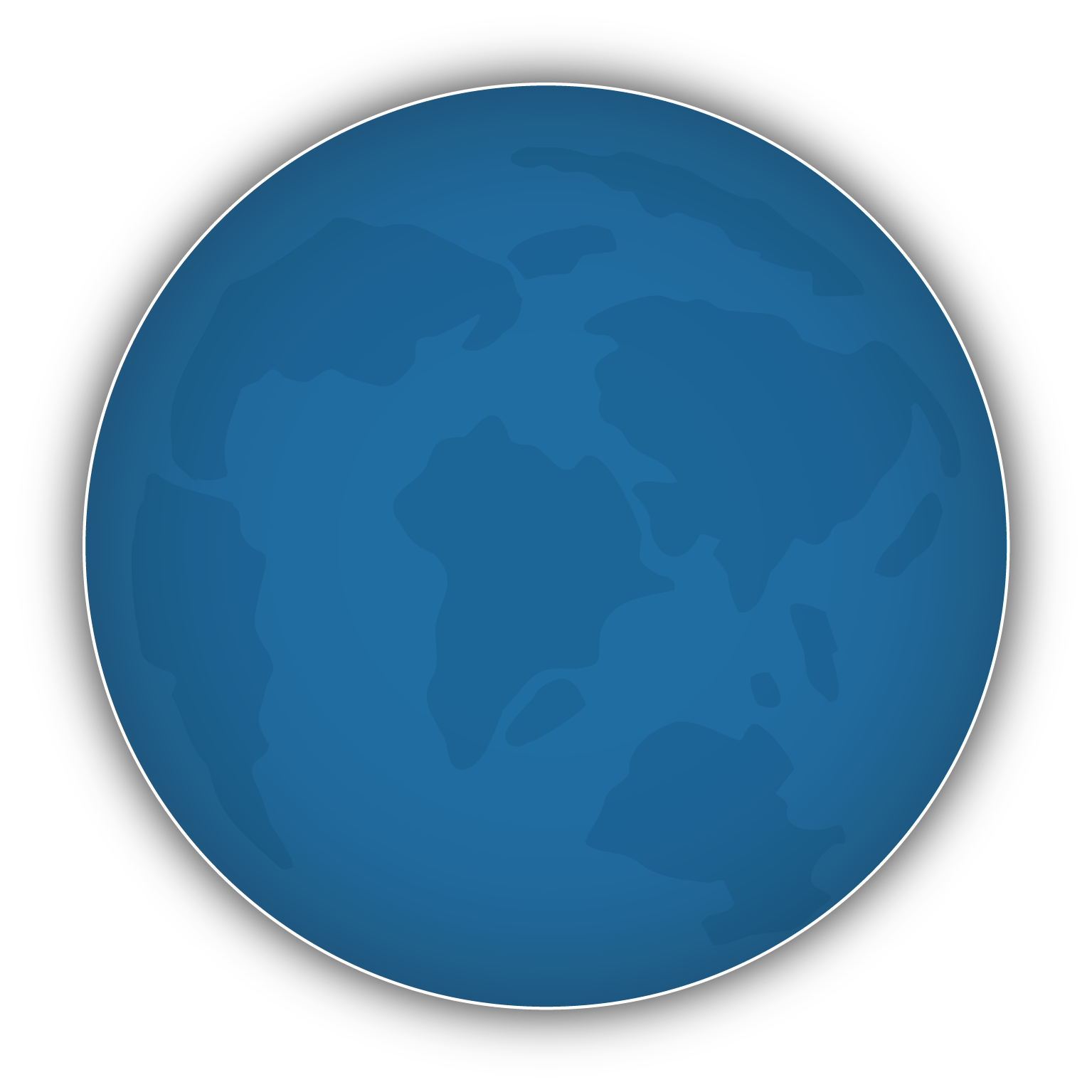 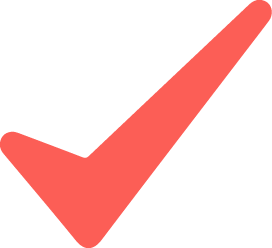 ОТ 500 РУБ/М²
Цена аренды 
офисных помещений 
в ТЦ «Планета»
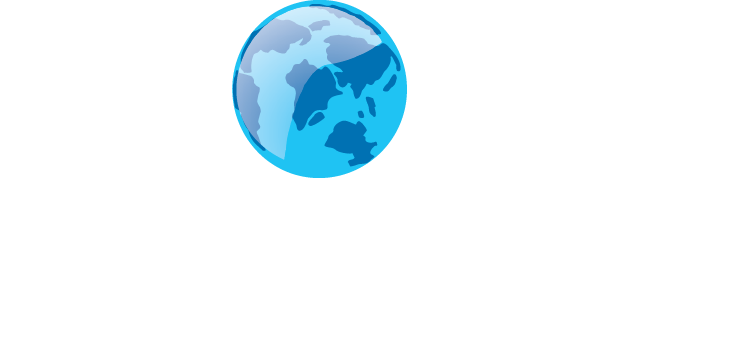 ЗВОНИТЕ, И МЫ ОТВЕТИМНА ВАШИ ВОПРОСЫ. ИЛИ ПРИХОДИТЕ, И МЫ ПОКАЖЕМ И РАССКАЖЕМ ВАМО ВОЗМОЖНЫХ ВАРИАНТАХ.
г. Пятигорск, Бунимовича, д. 7, офис 306

Моб.: 8 (928) 821-83-36
Тел. / Факс: 8 (8793) 39-08-92
 
kmvplaneta@yandex.ru
KMV-PLANETA.RU